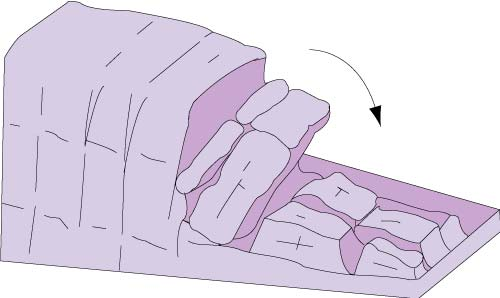 Topple
Topple video
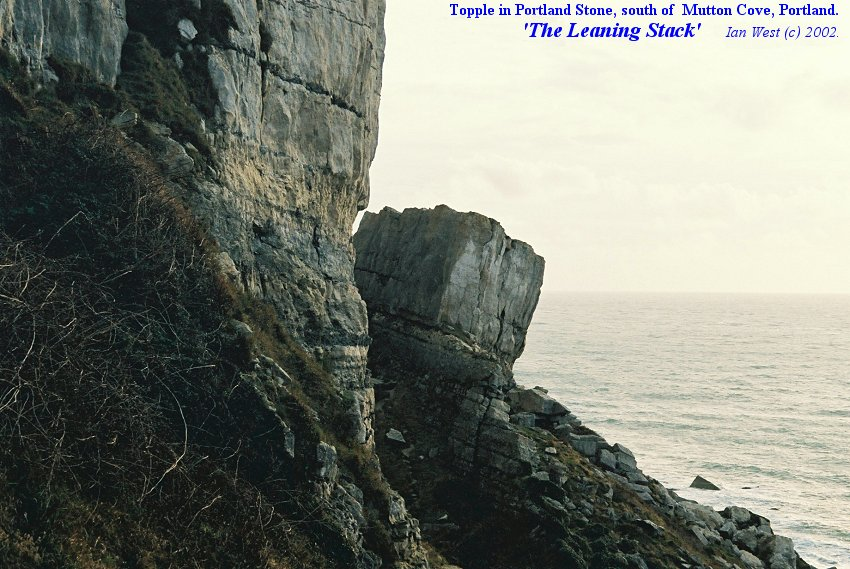 Rock Avalanche
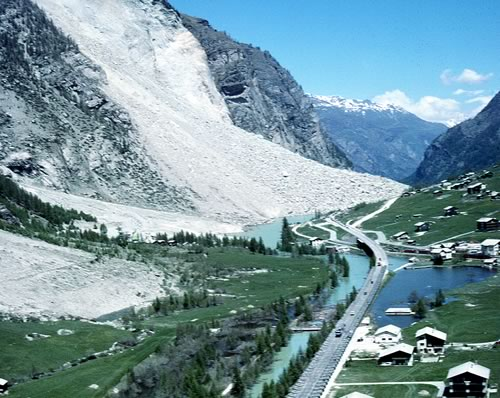 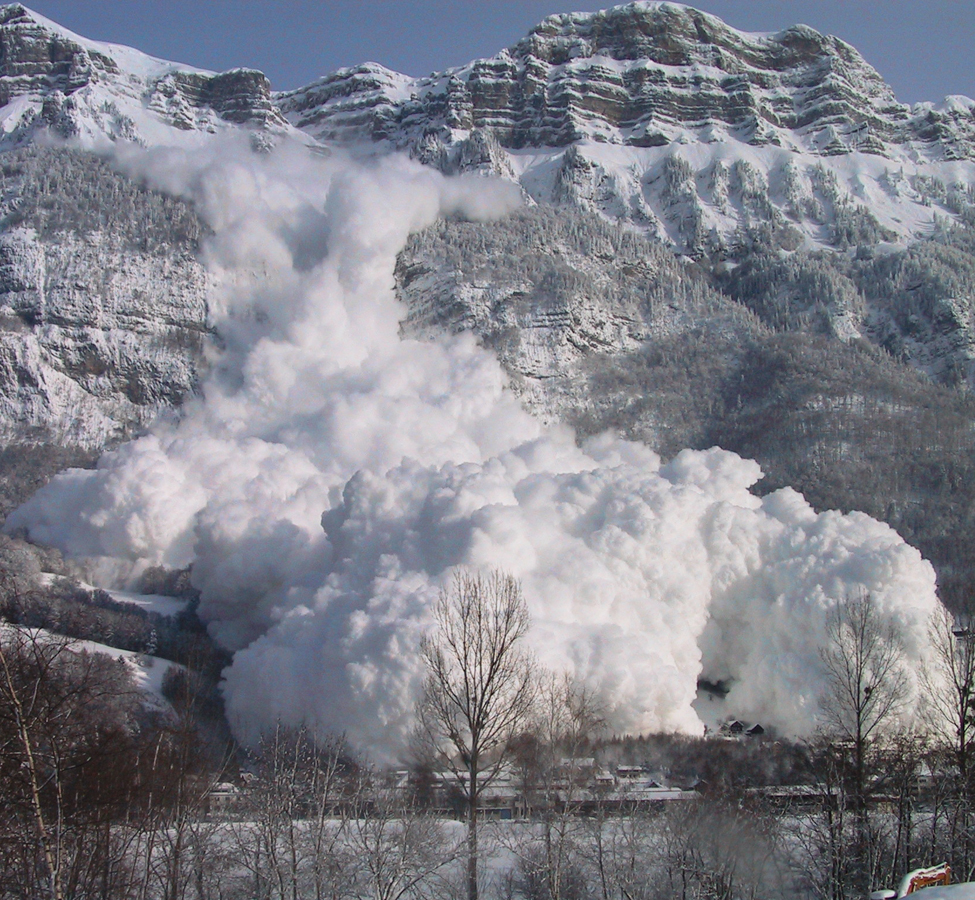 Rock Avalanche video
Rock Fall
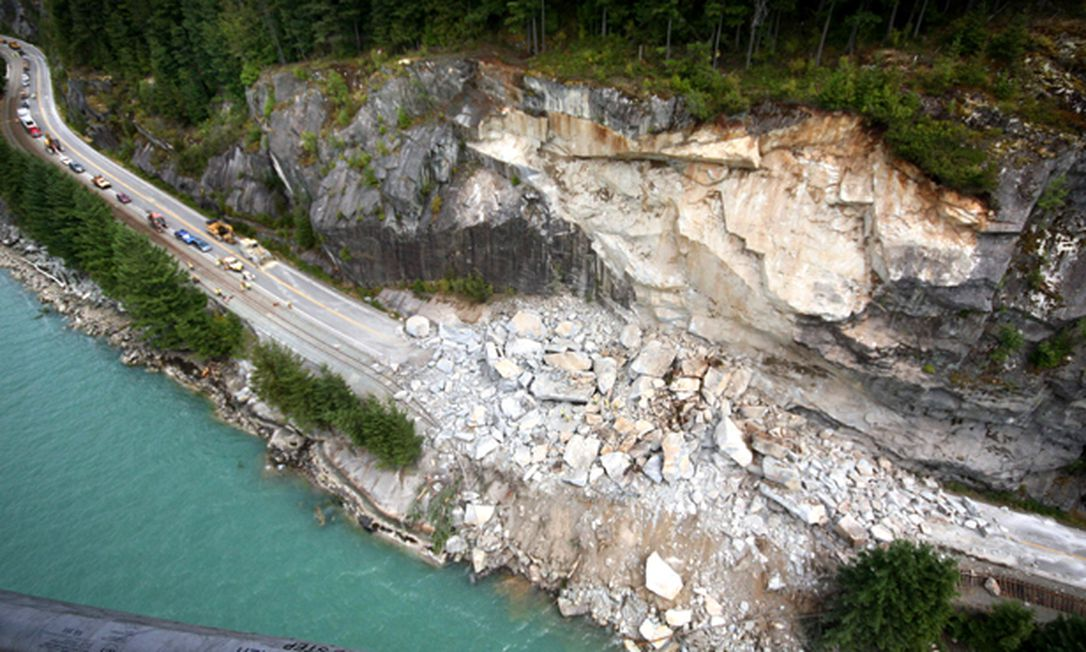 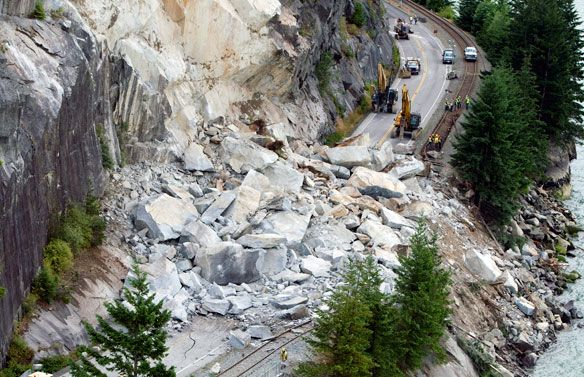 Rock fall video 1
Rock fall video 2
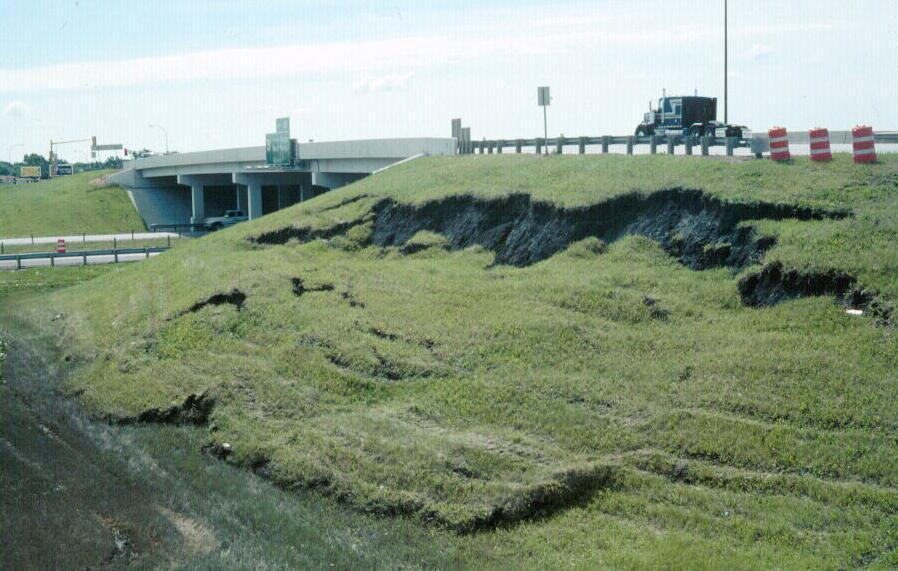 Slump
Slump video
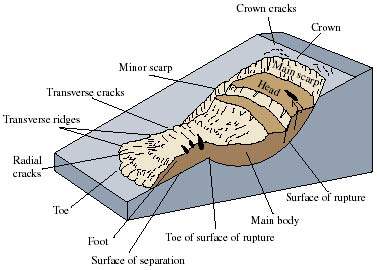 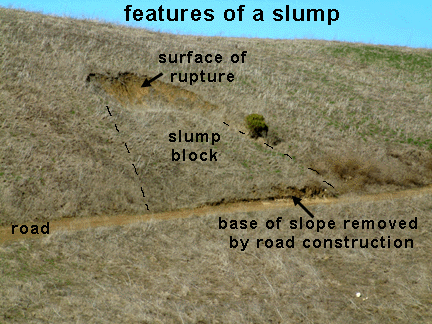